Творчий проект виробу «підставка під візитки»
Аналіз виробів-аналогів
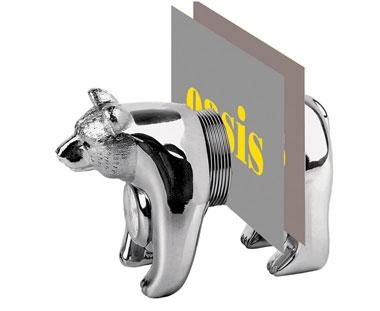 Аналіз виробів-аналогів
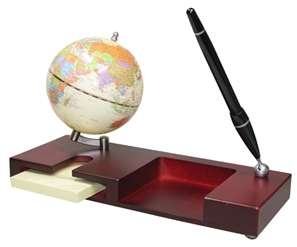 Аналіз виробів-аналогів
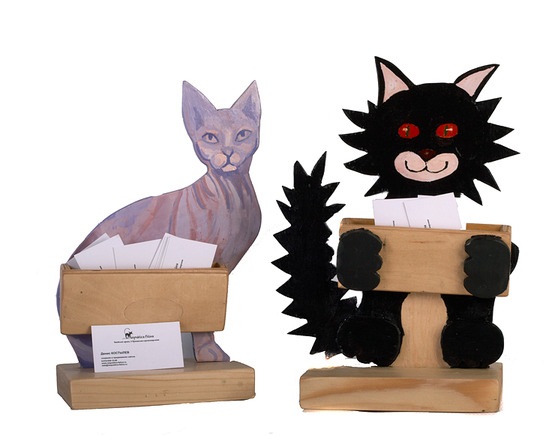 Аналіз виробів-аналогів
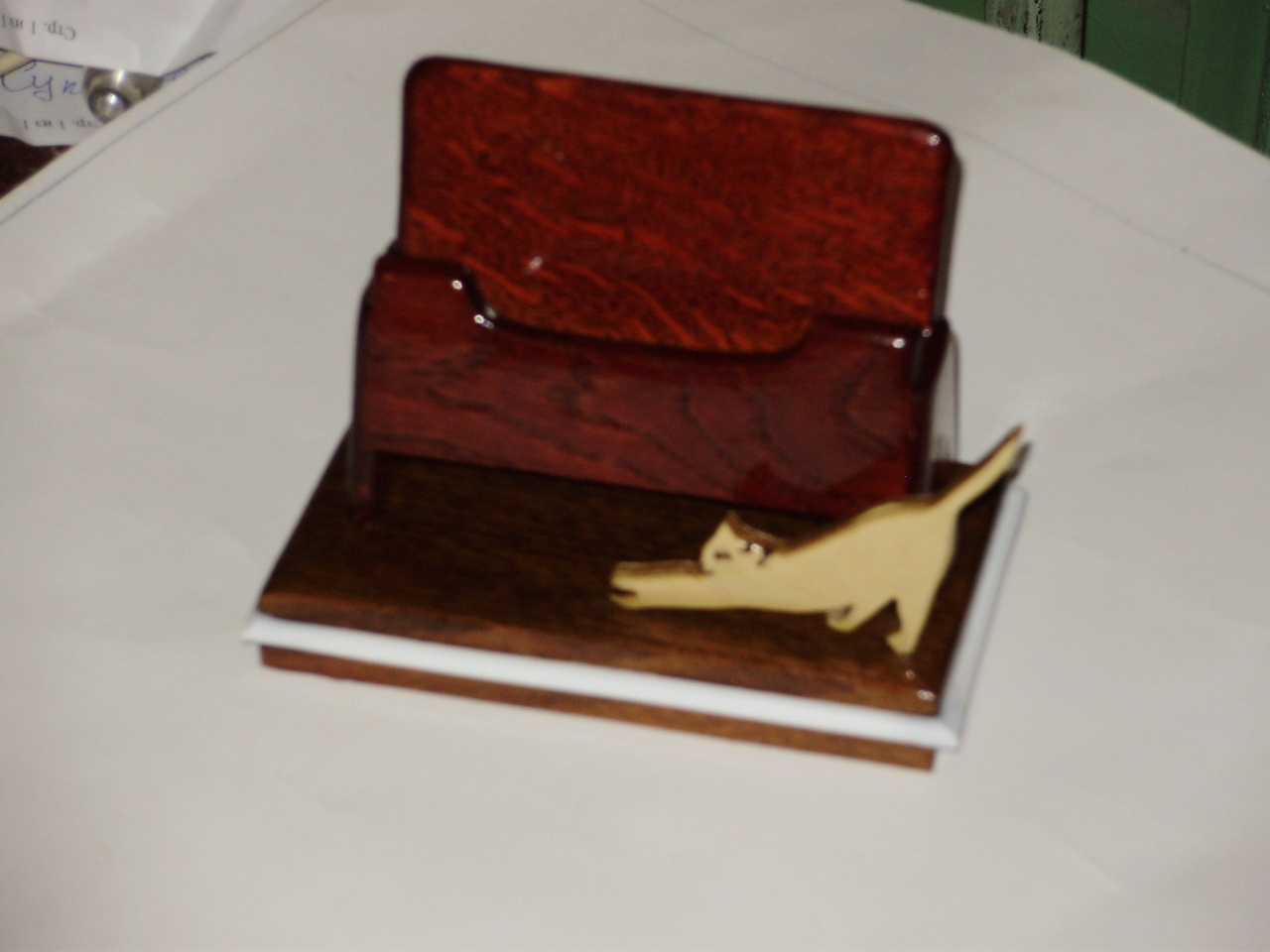 Аналіз виробів-аналогів
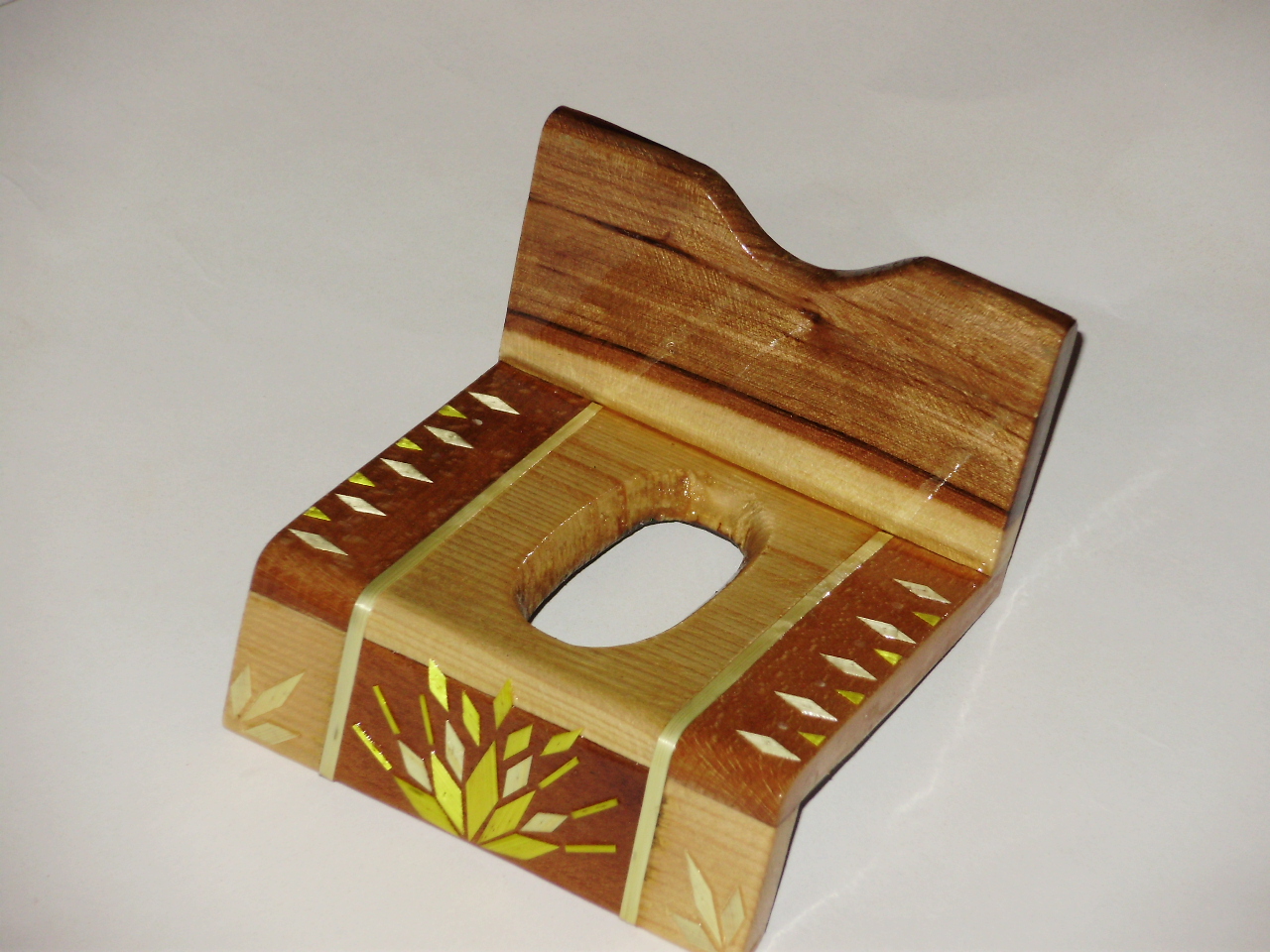 Аналіз виробів-аналогів
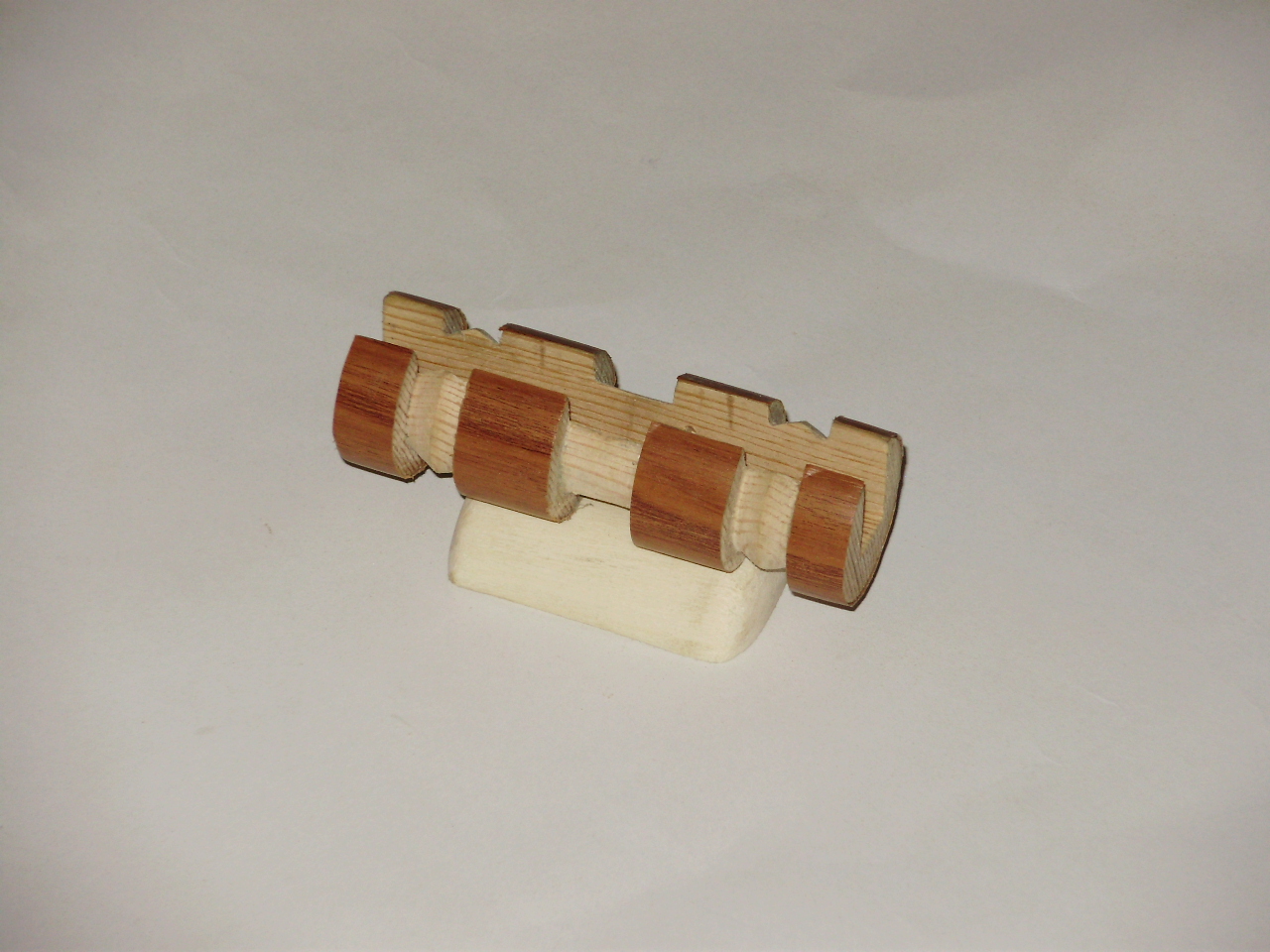 Аналіз виробів-аналогів
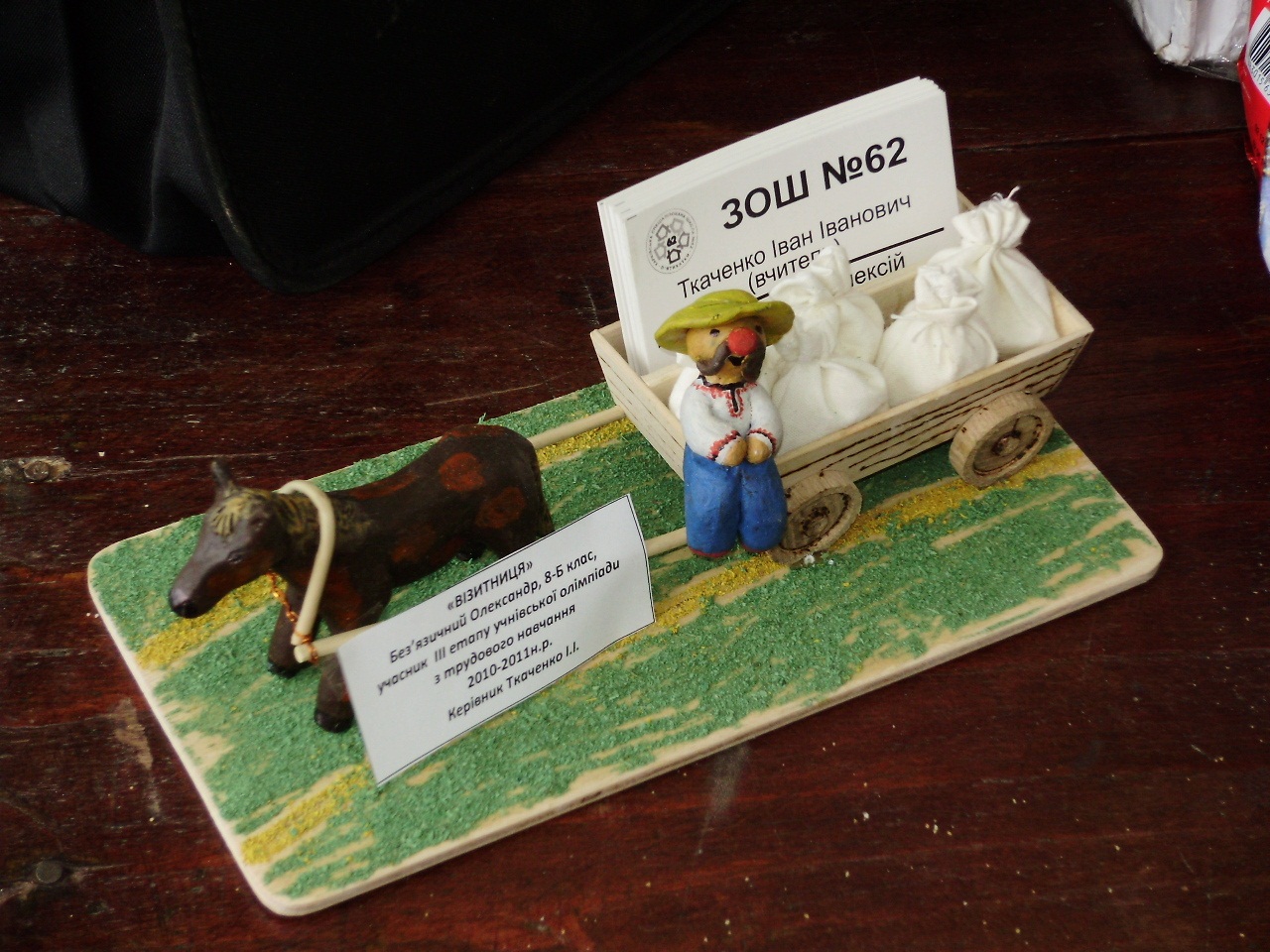 Конструкція власного виробу
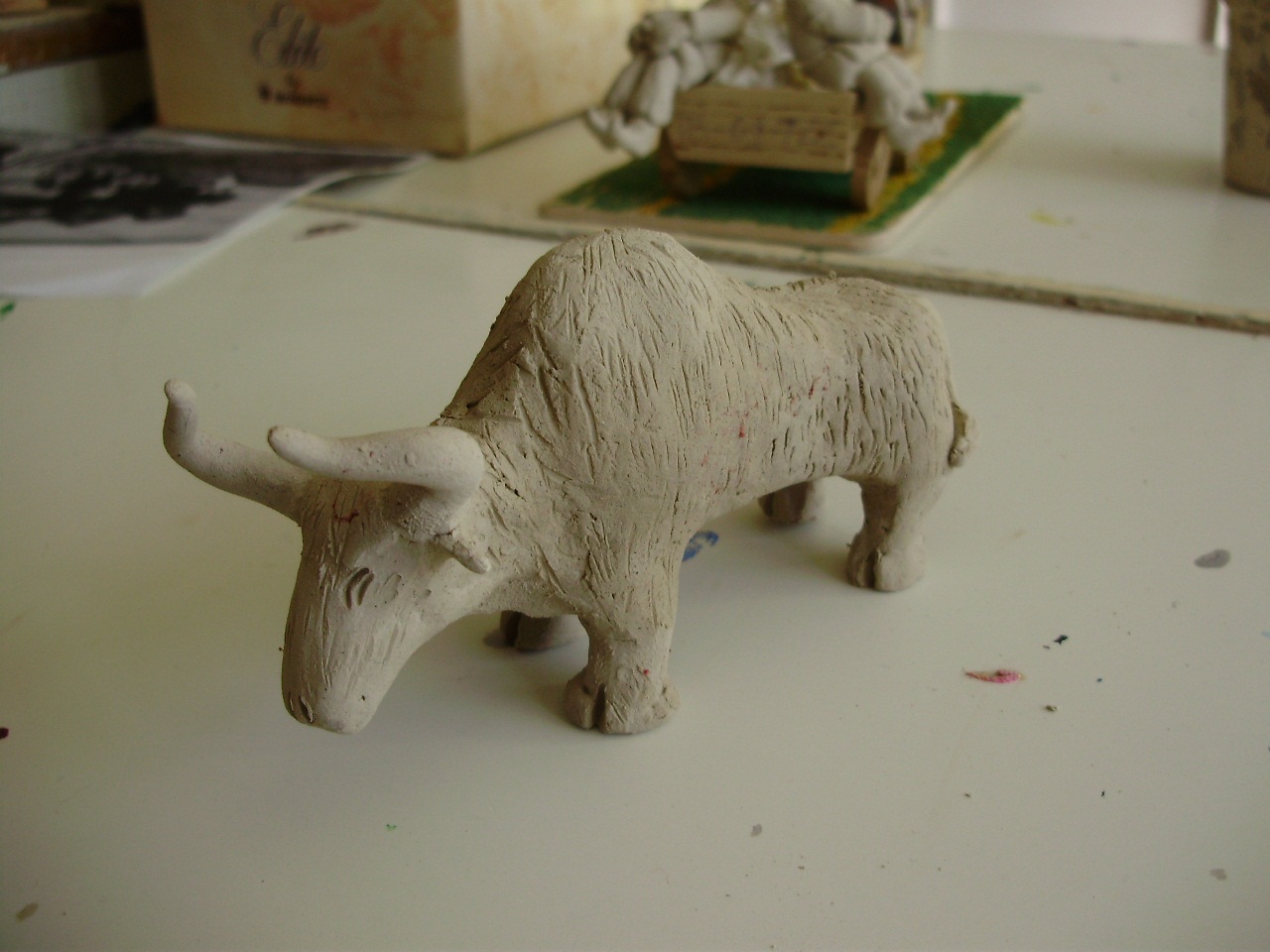 Конструкція власного виробу
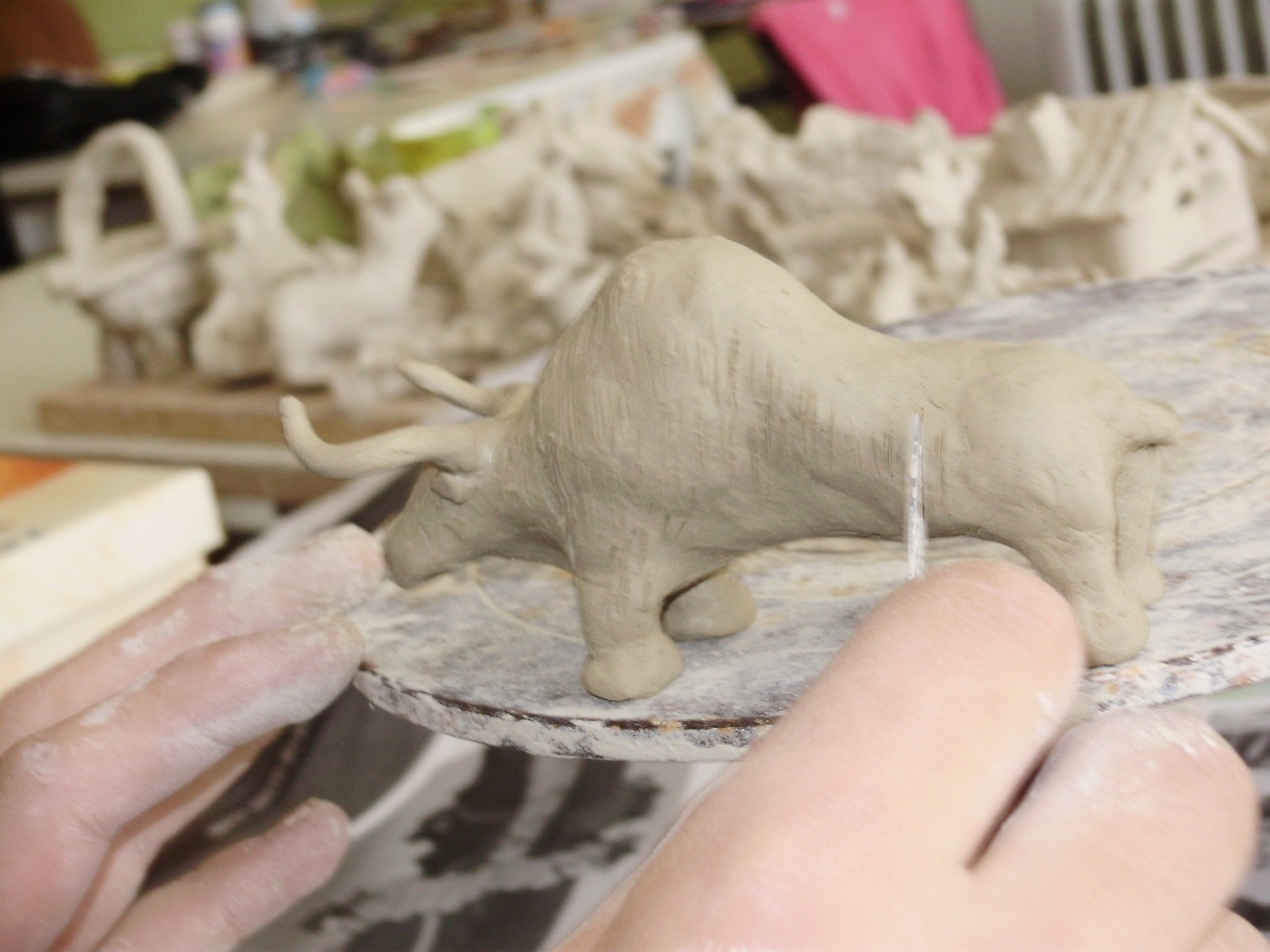 Конструкція власного виробу
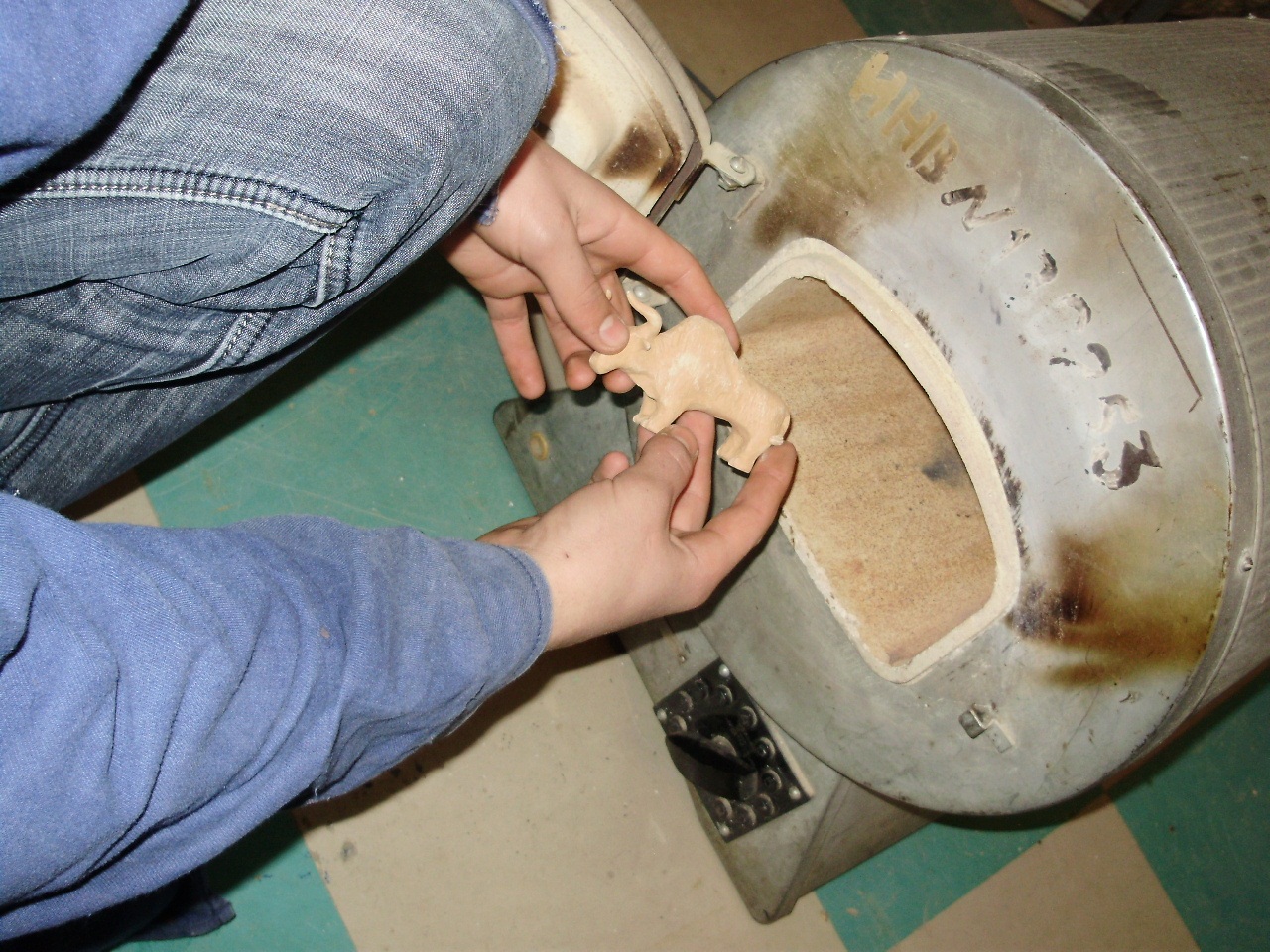 Конструкція власного виробу
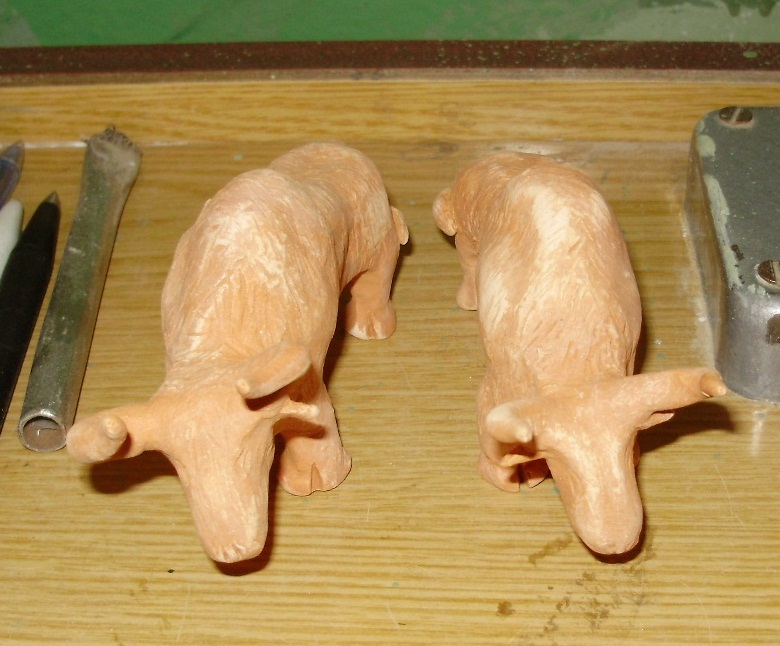 Конструкція власного виробу
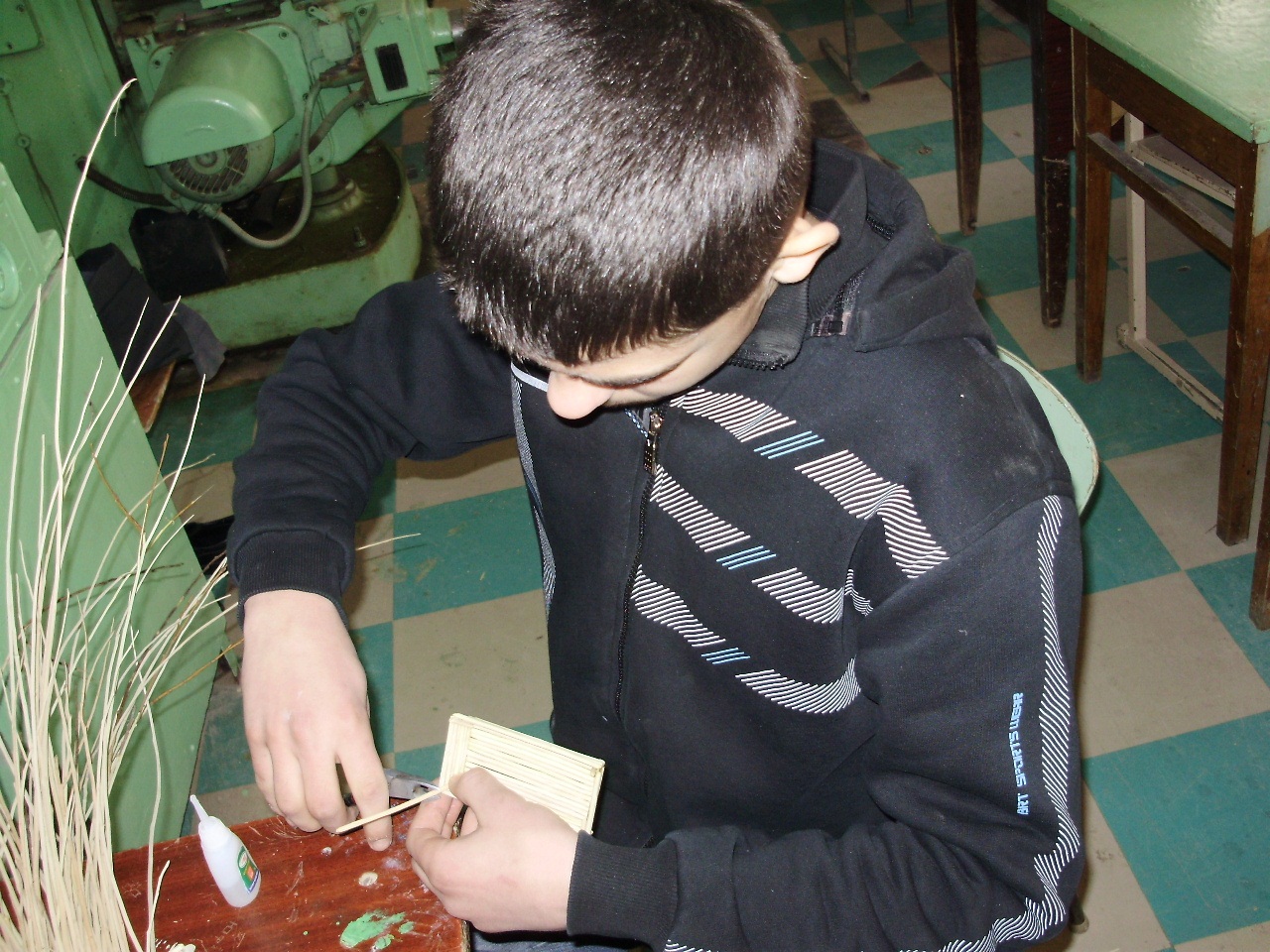 Конструкція власного виробу
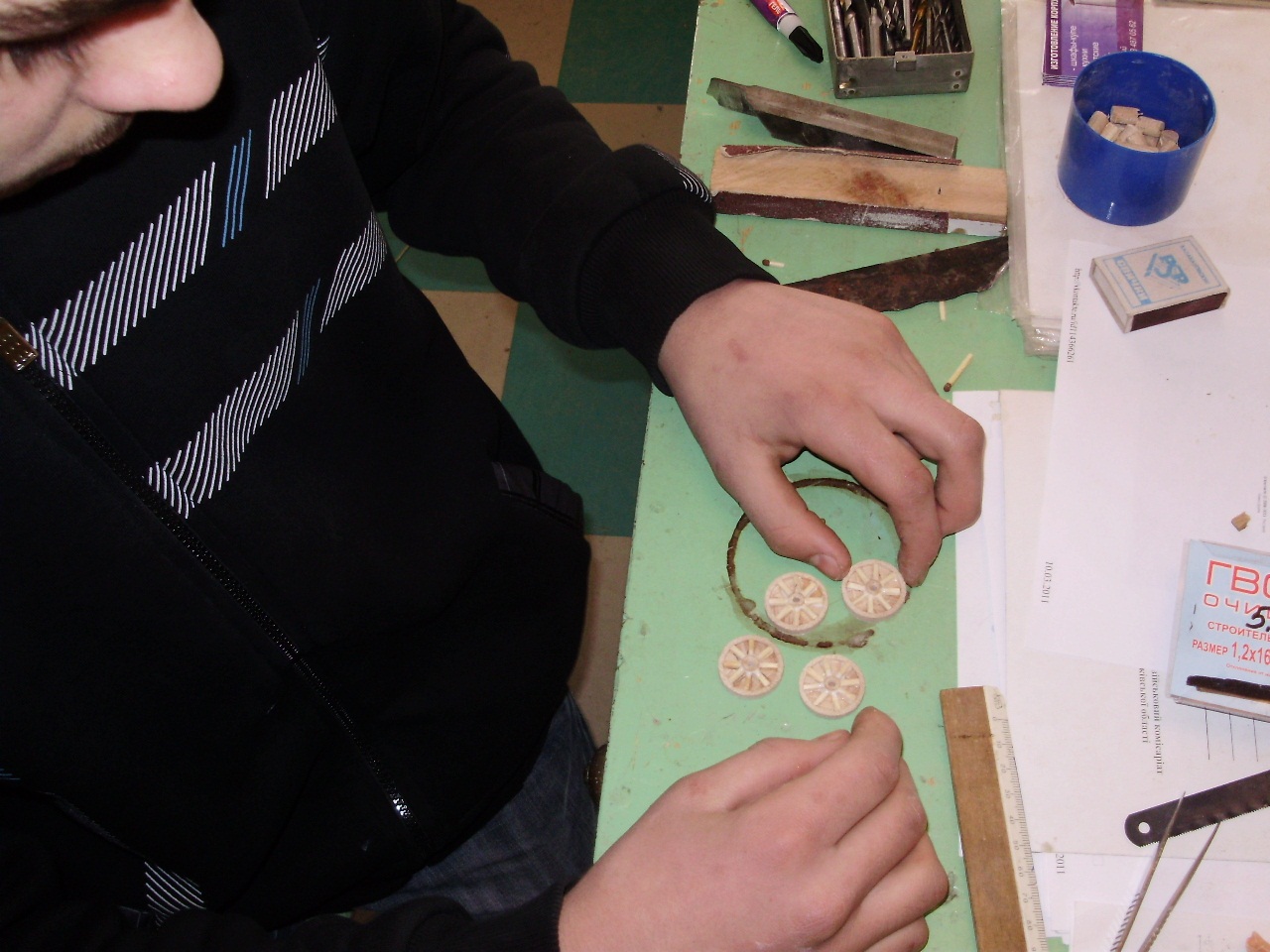 Конструкція власного виробу
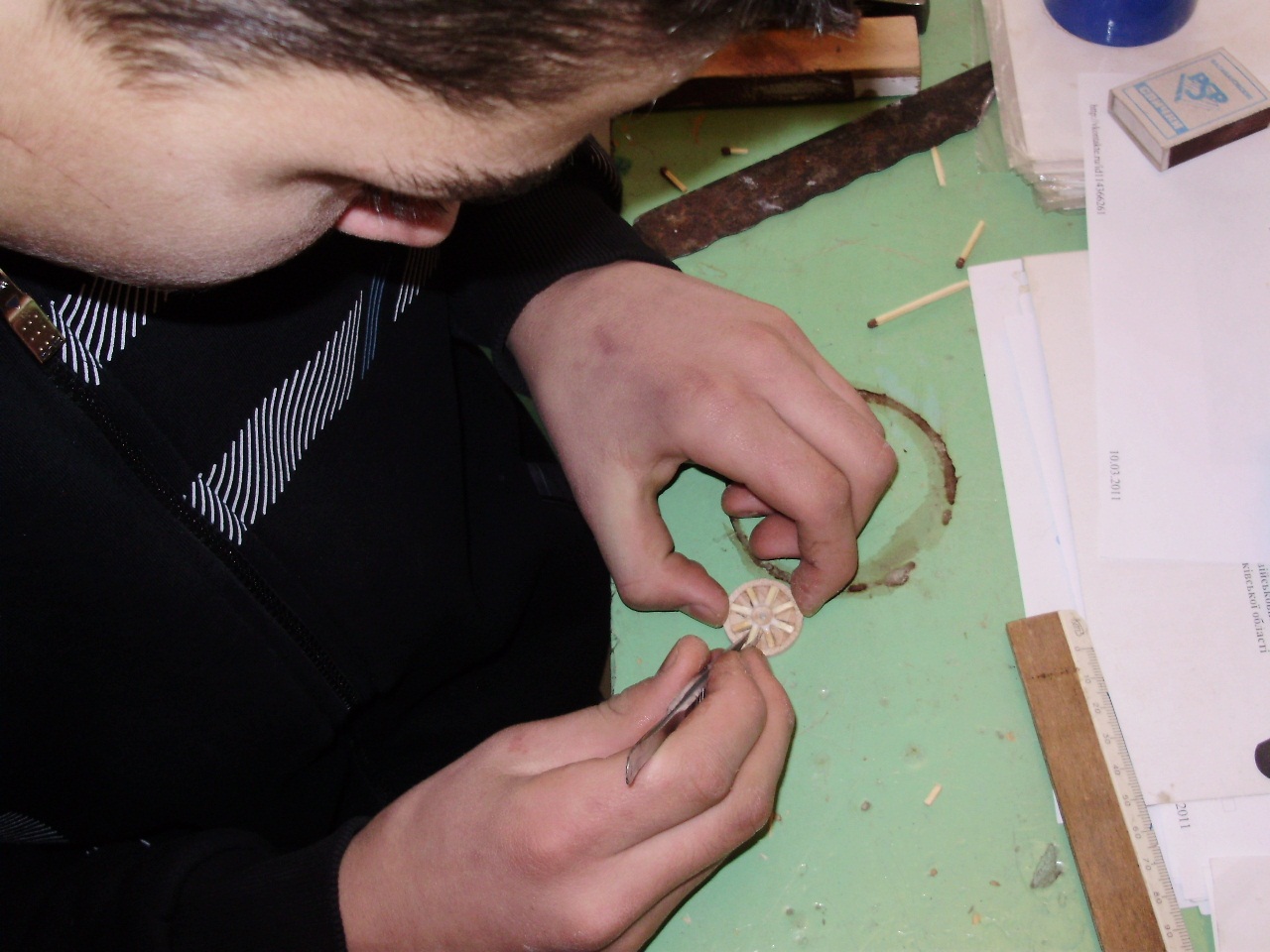 Висновки  щодо  виконаної роботи
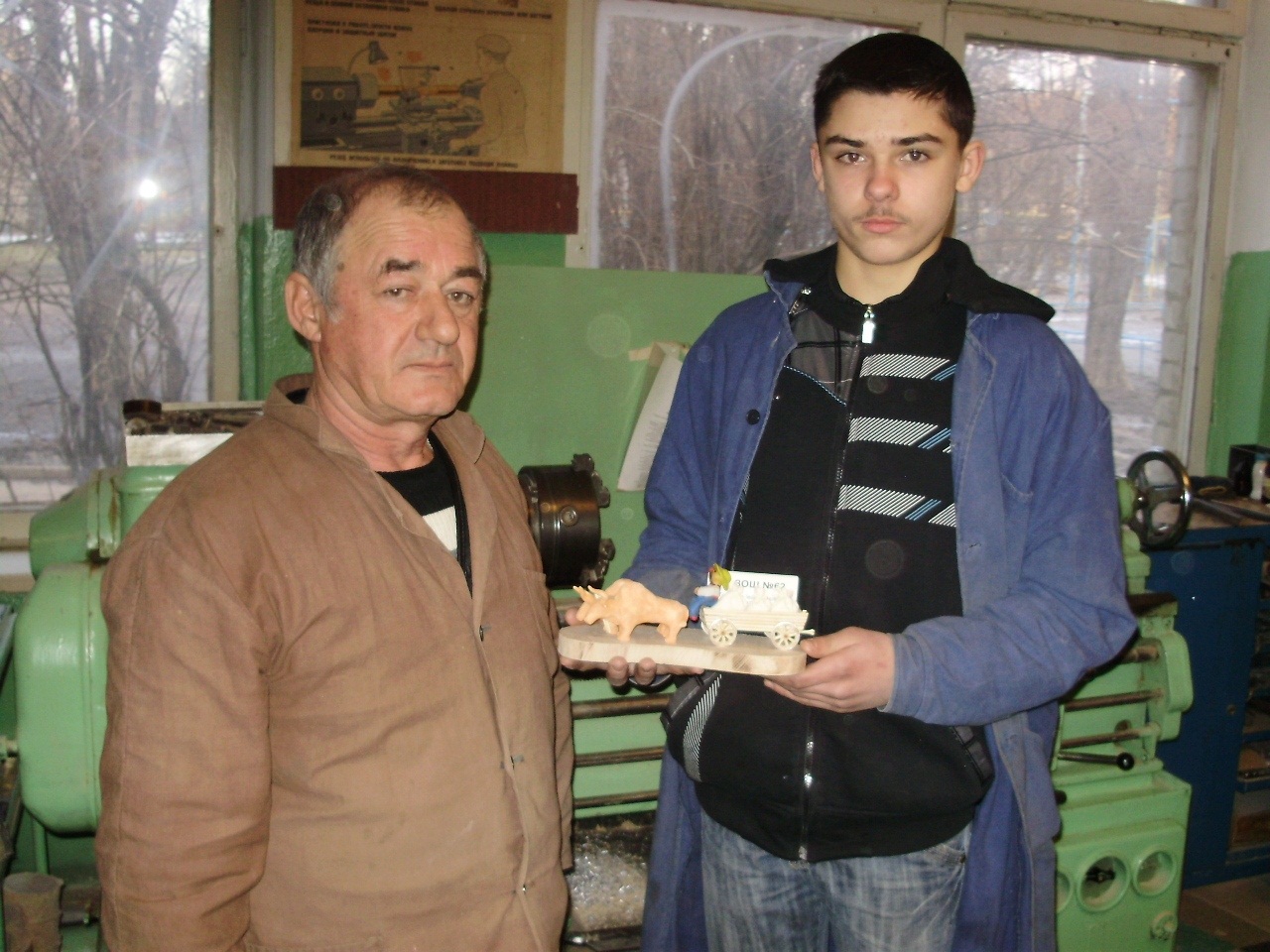